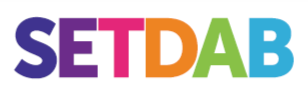 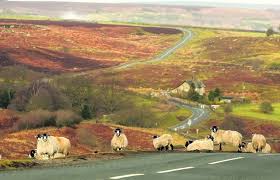 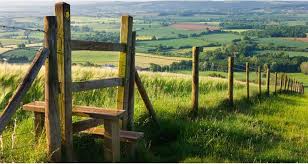 Domestic Abuse in Rural Communities
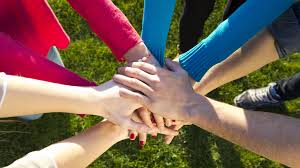 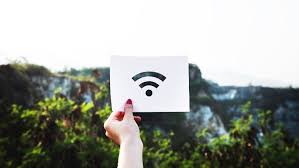 A tool for Service Providers
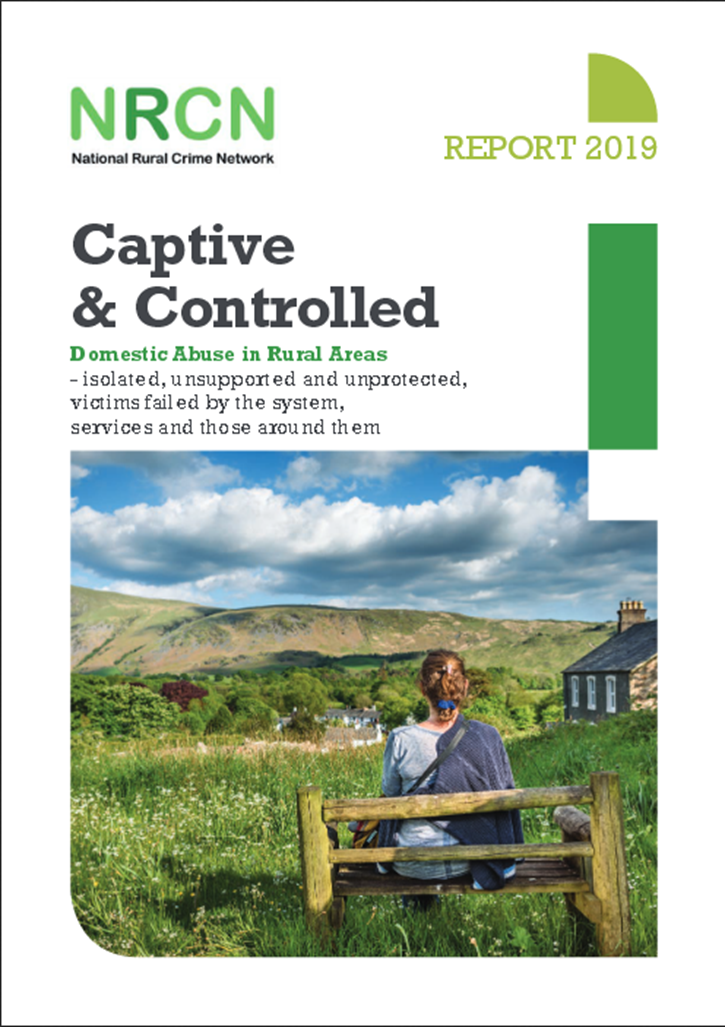 Domestic-Abuse-in-Rural-Areas-National-Rural-Crime-Network.pdf (northyorkshire-pfcc.gov.uk)
The ‘Captive and Controlled’ report launched in July 2019 by the National Rural Crime Network indicated that rural communities are less likely to get support for domestic abuse and the services that are provided are less effective than in urban areas. Therefore, as services we need to tap into rural communities in more effective ways so that victims are and feel supported.
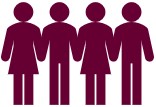 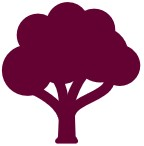 The availability of public      services in rural areas more generally is on the decline, limiting the support networks and escape routes available to victims.
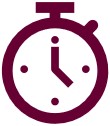 The more rurally you live, the harder it is to get support, the less effective that support is, and therefore the greater risk and harm sits in the most isolated settings.
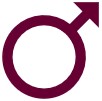 Abuse lasts, on average, 25 per cent longer in the most   rural areas.
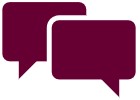 Men tend to hold the rural positions of power – head of the household, landowner, landlord, policeman, farmer.
Rural victims are half as likely as urban victims to report their abuse.
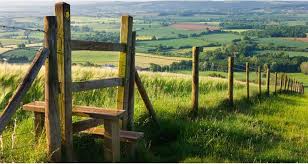 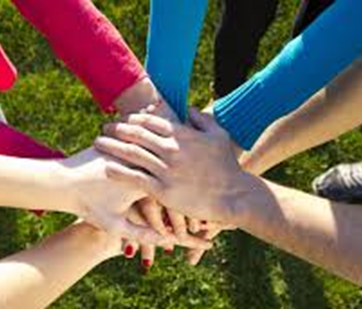 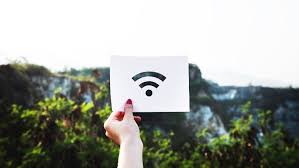 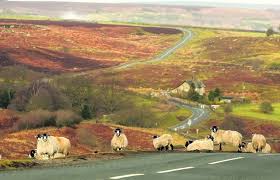 Toolkit for Reaching Rural Communities
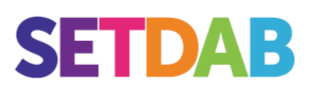 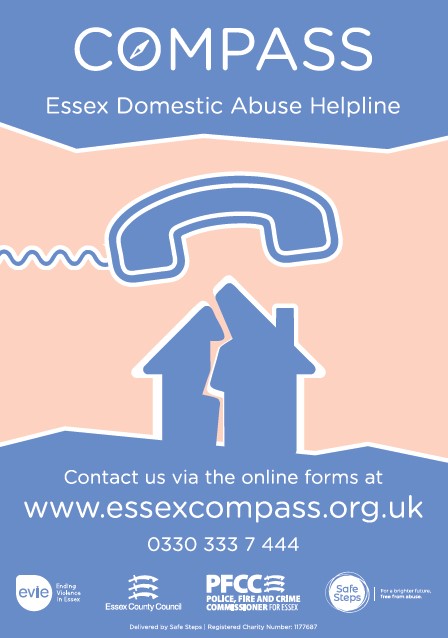 COMPASS

COMPASS is our local Domestic Abuse Helpline for victims to access advice and support. The helpline is free and confidential, aimed at anyone aged 16 or over living in the county of Essex who thinks they or someone they know might be experiencing domestic abuse. Referrals and self-referrals can be made anytime via the website.

The Helpline team are highly trained to give specialist advise and support.

COMPASS is open 7 days a week, 365 days a year:
Weekdays – 8am – 8pm
Weekends – 8am – 1pm

Online referrals can be made anytime, day or night.
 
Tel: 0330 333 7444
Email: enquiries@essexcompass.org.uk
Website: www.essexcompass.org.uk
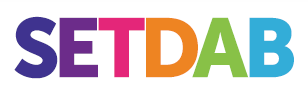 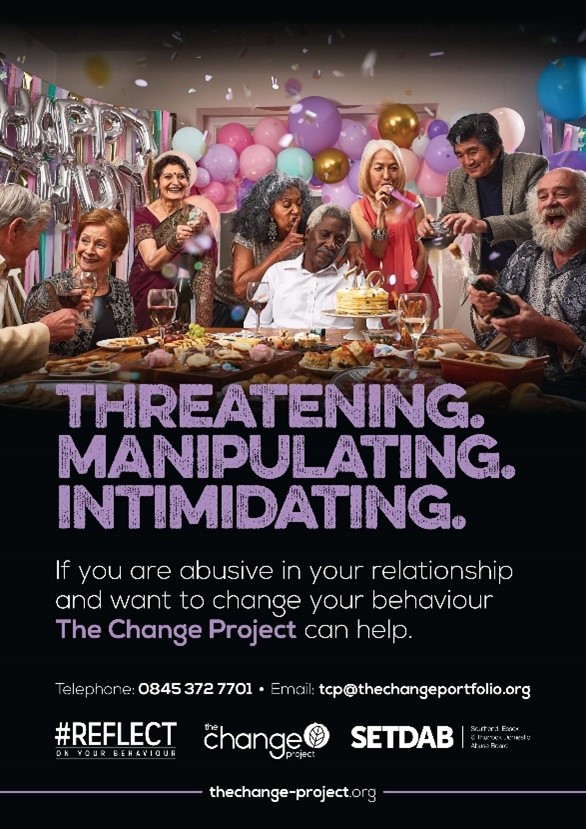 The Change Project 

The Change Project is our local behaviour change programme for individuals who are concerned about their behaviour towards their partner, ex-partner or family members (including in-laws). The programme is free and voluntary, aimed at anyone aged 16 or over living in the county of Essex who would like help to change. Referrals and self-referrals can be made anytime via the website.
 
Tel: 0800 500 300 6
Call or Text: 07872 541 982
Email: tcp@thechangeportfolio.org 
Website: https://www.thechange-project.org/
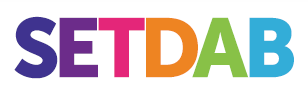 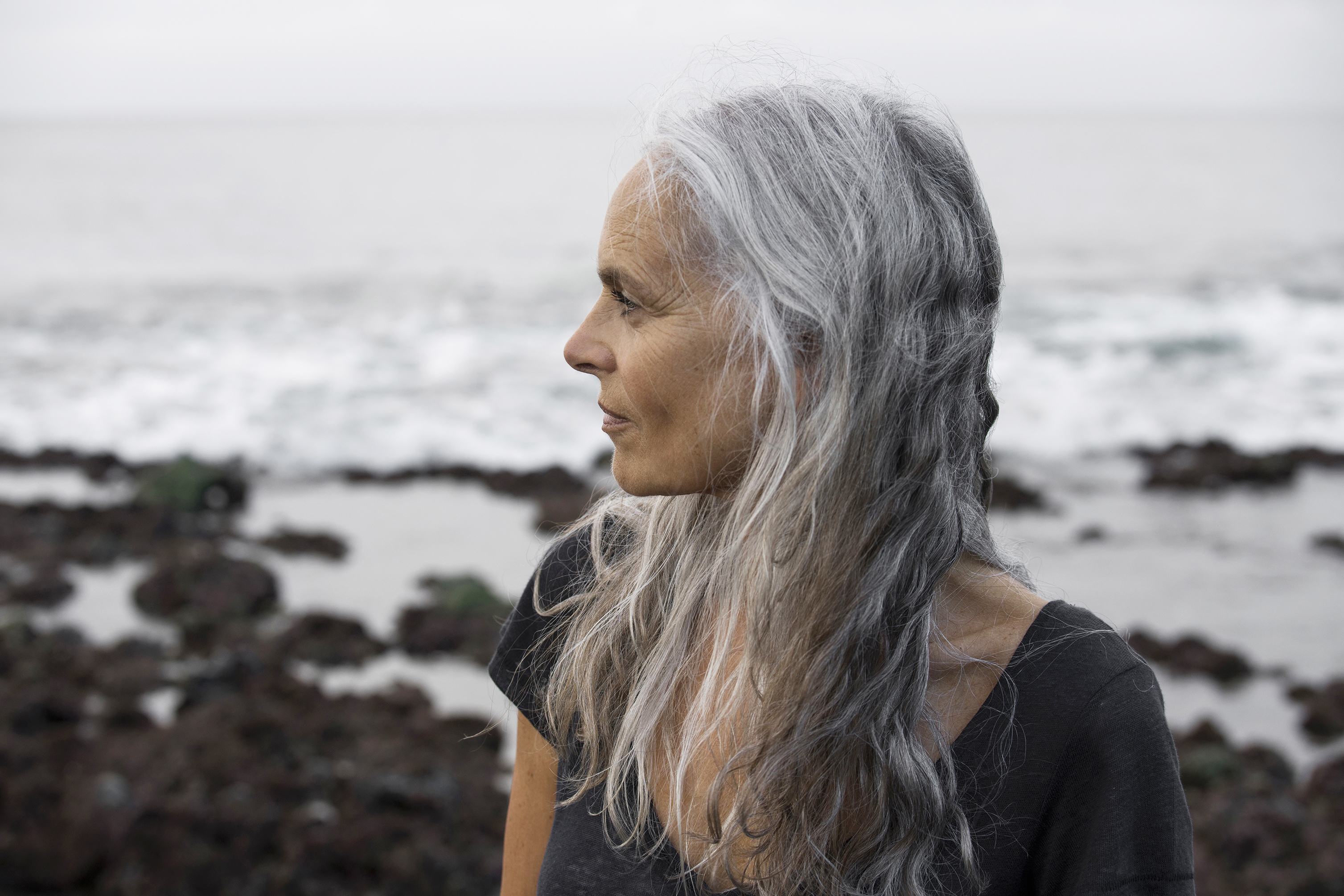 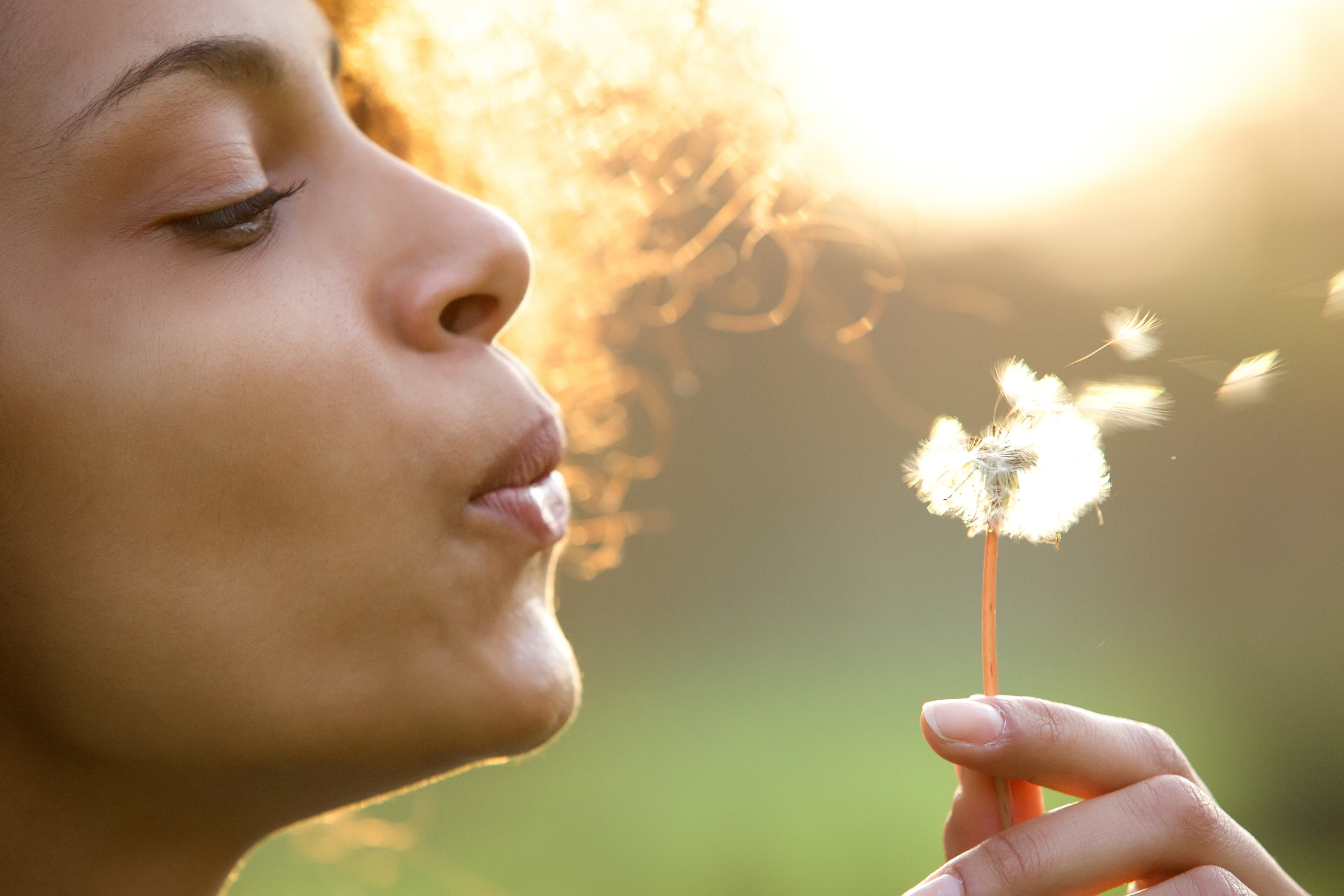 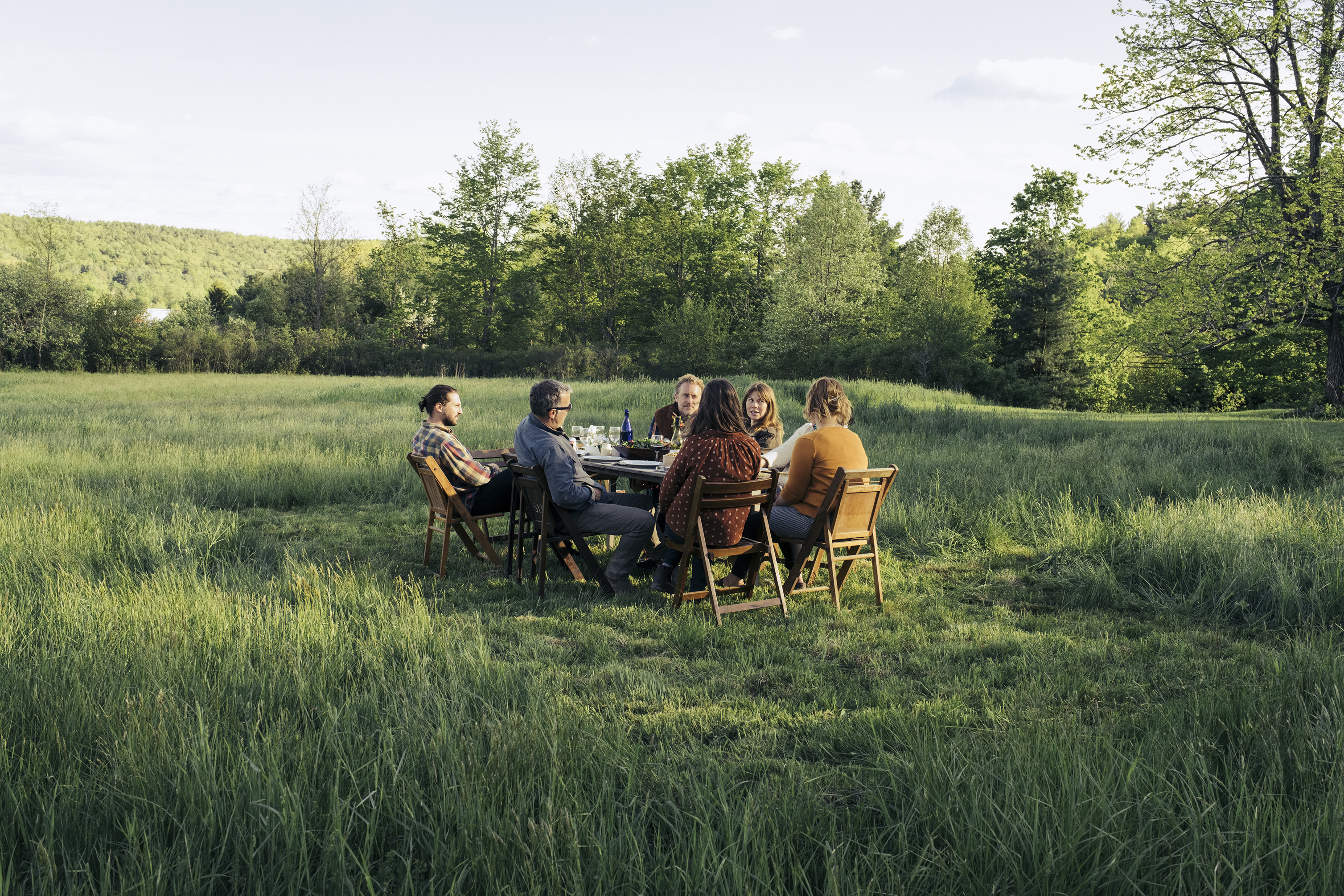 How can we do this?
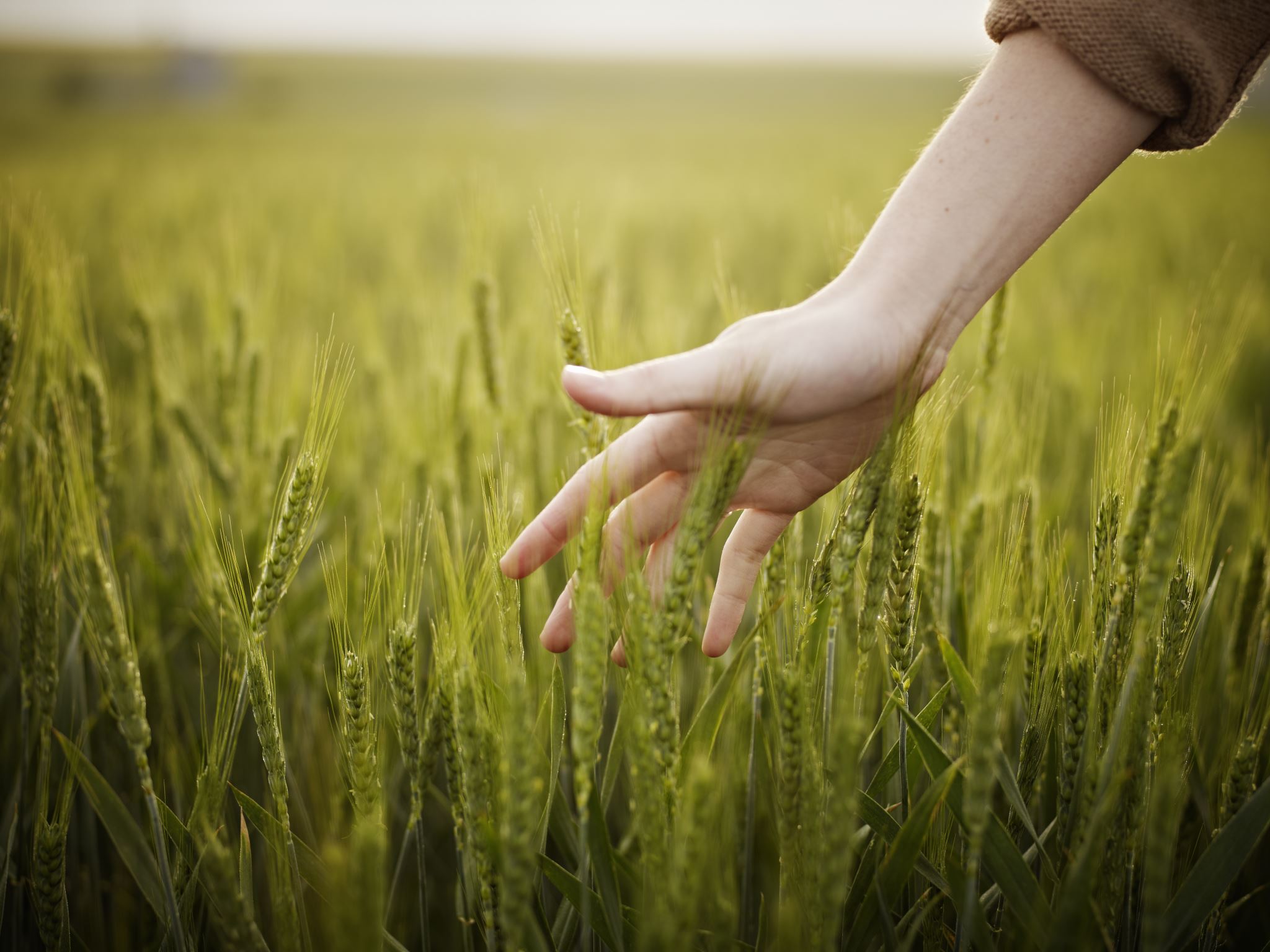 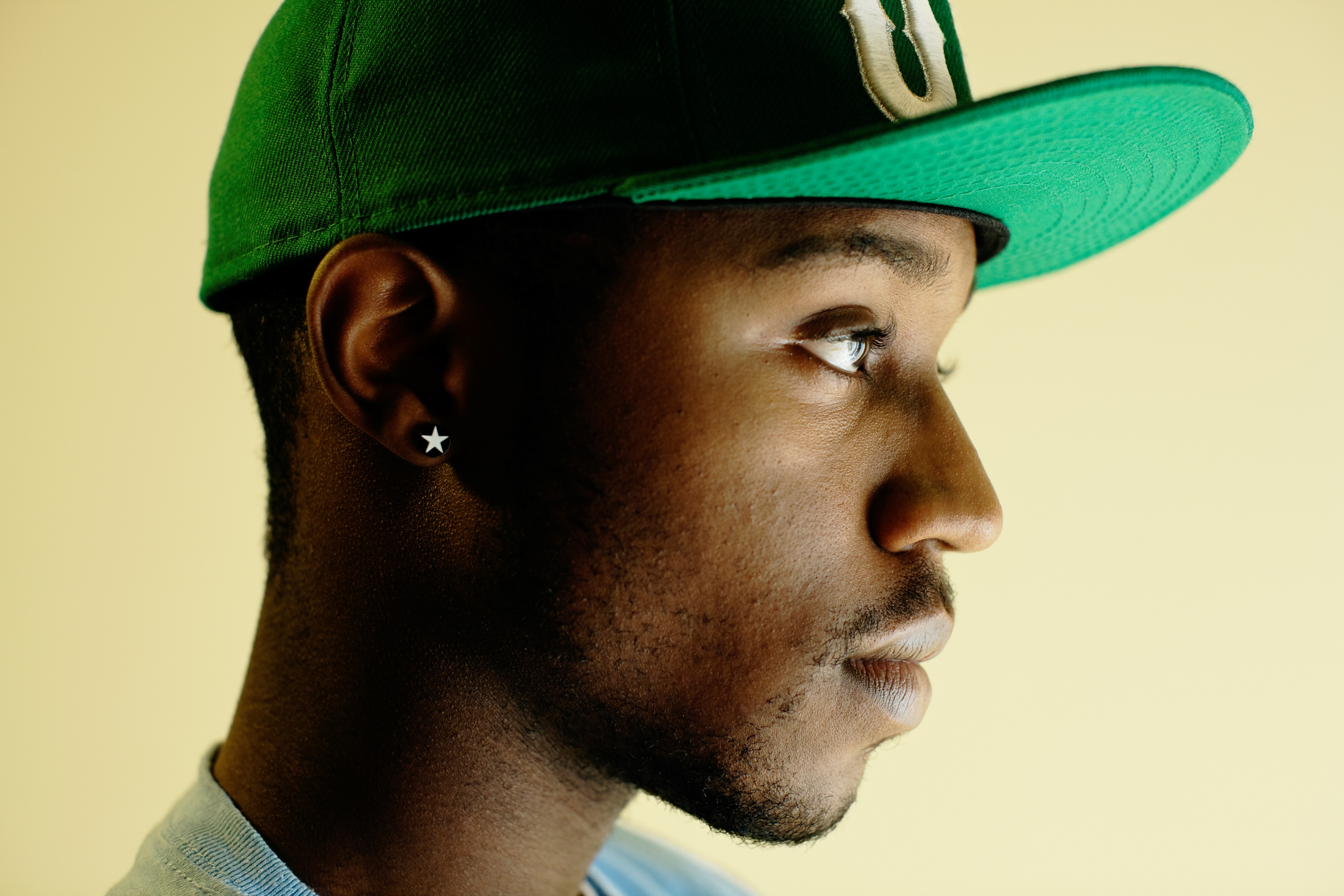 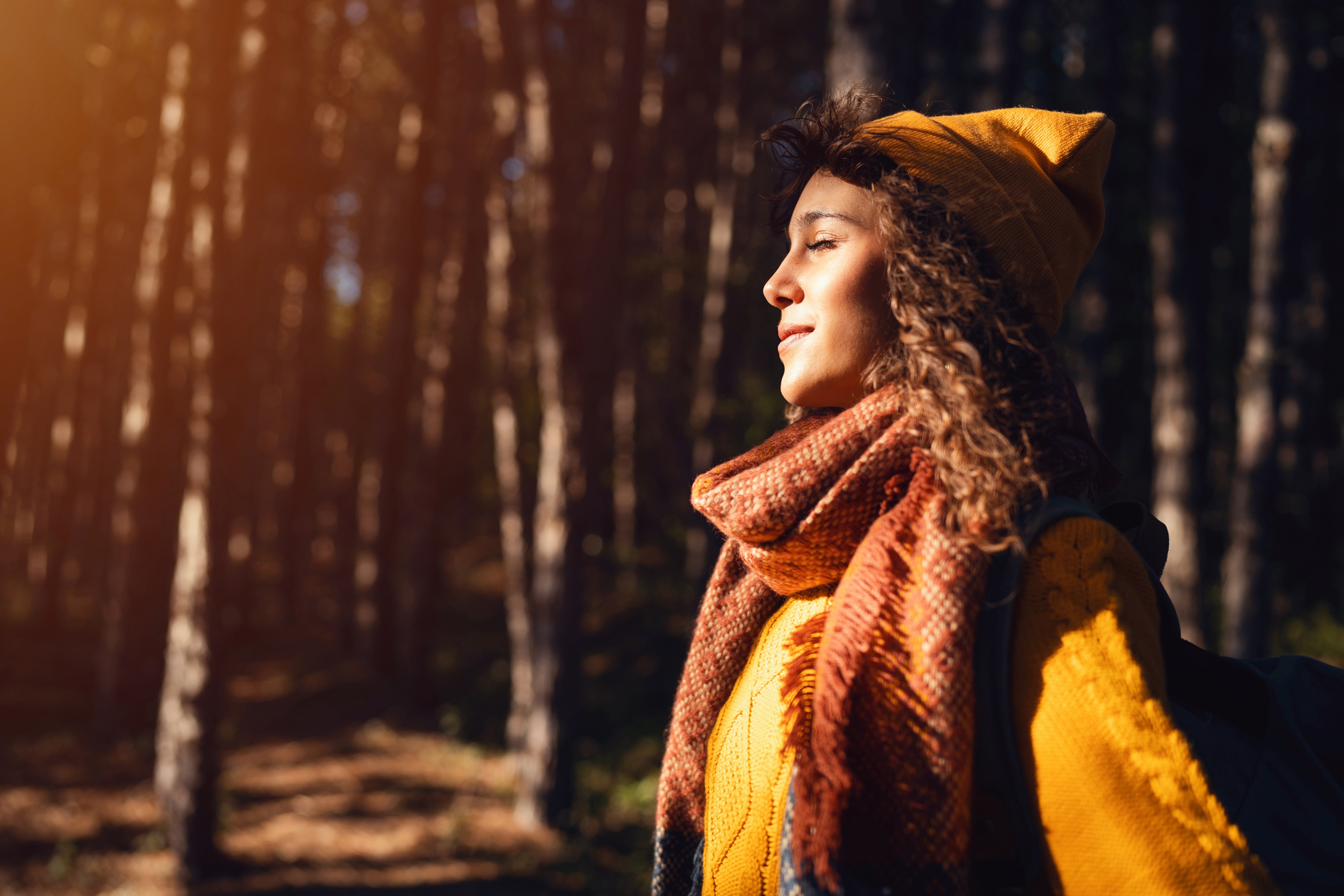 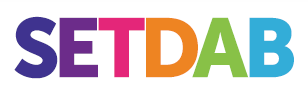 [Speaker Notes: Slide 5 – Greg
How can we do this?
Utilise local assets such as churches, pubs, vets, and GP surgeries
Drop-in locations for IDVAs, DAPs and DA support services.]
To engage victims in rural communities we need to utilise local assets such as churches, pubs, vets, and GP surgeries as drop-in locations for IDVAs, DAPs and DA support services.
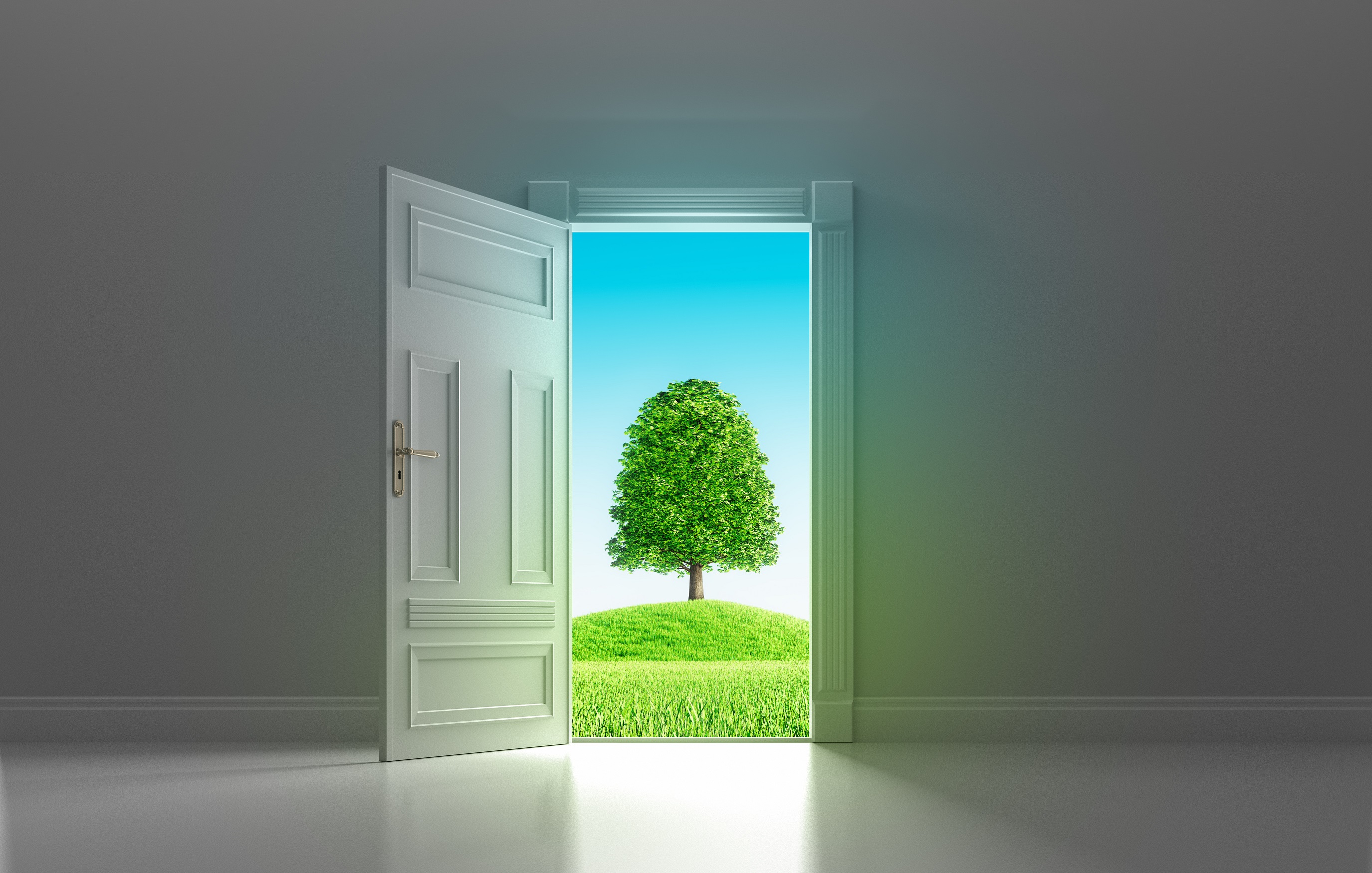 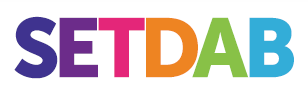 Local Churches

For local churches in Essex please click on the link below for The Church of England and East London, the Diocese of Chelmsford: 

https://www.chelmsford.anglican.org/

The Diocese of Chelmsford has a Rural Advisor and Agricultural Chaplain - Revd Canon Janet Nicholls who can also be contacted for advice and support:

Tel:  01371 851317
Email: jnicholls@chelmsford.anglican.org 
Website: https://www.chelmsford.anglican.org/about-us/our-faith-in-action/rural-issues
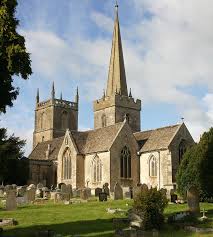 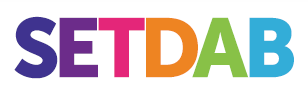 [Speaker Notes: Slide 6, 7 & 8 – Greg
Briefly mention each space where communities can be engaged]
Local GP Surgeries

For local GP surgeries in Essex, you can contact the local ICBs (previously CCGs) which have a list of all GPs and their contact details:

Mid Essex Alliance: Chelmsford, Maldon & Braintree https://www.midandsouthessex.ics.nhs.uk/health/find-your-pcn/?search=&locations_area=mid-essex

South-East Essex Alliance: Southend, Castle Point & Rochford https://www.midandsouthessex.ics.nhs.uk/health/find-your-pcn/?search=&locations_area=south-east-essex

South-West Essex Alliance:
Basildon, Brentwood – https://www.midandsouthessex.ics.nhs.uk/health/find-your-pcn/?search=&locations_area=basildon-and-brentwood 

Thurrock – https://www.midandsouthessex.ics.nhs.uk/health/find-your-pcn/?search=&locations_area=thurrock 

Suffolk & North-East Essex (SNEE): Colchester & Tendring https://suffolkandnortheastessex.icb.nhs.uk/your-health-and-services/which-service/#h-locate-a-service-7

Hertfordshire & West Essex: Harlow, Saffron Walden & Uttlesford https://hertsandwestessex.icb.nhs.uk/local-servcies/general-practice
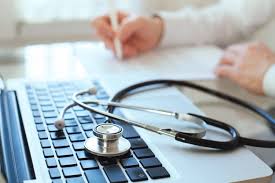 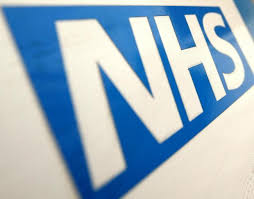 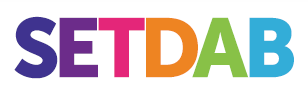 [Speaker Notes: Slide 6, 7 & 8 – Greg
Briefly mention each space where communities can be engaged]
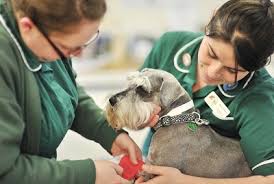 Local Veterinary Surgeries

For local Veterinary Surgeries in Essex, please click on the link below. The website provides a full list and contact details of vets across Southend, Essex, and Thurrock:

https://findavet.rcvs.org.uk/find-a-vet-practice/by-county/essex/


Local Pubs

For local pubs in Essex, you can contact the local CAMRA club for each district which have a complete list of pubs and contacts in their areas:

http://www.essex-camra.org.uk/
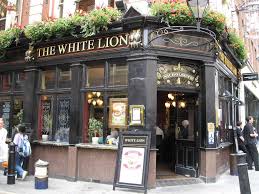 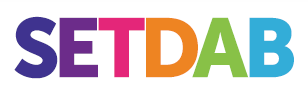 [Speaker Notes: Slide 6, 7 & 8 – Greg
Briefly mention each space where communities can be engaged]
To utilise local networks such as the Women’s Institute, parish councils, young farmer association and other local groups to 
educate rural communities about domestic abuse, as well as 
engaging victims.
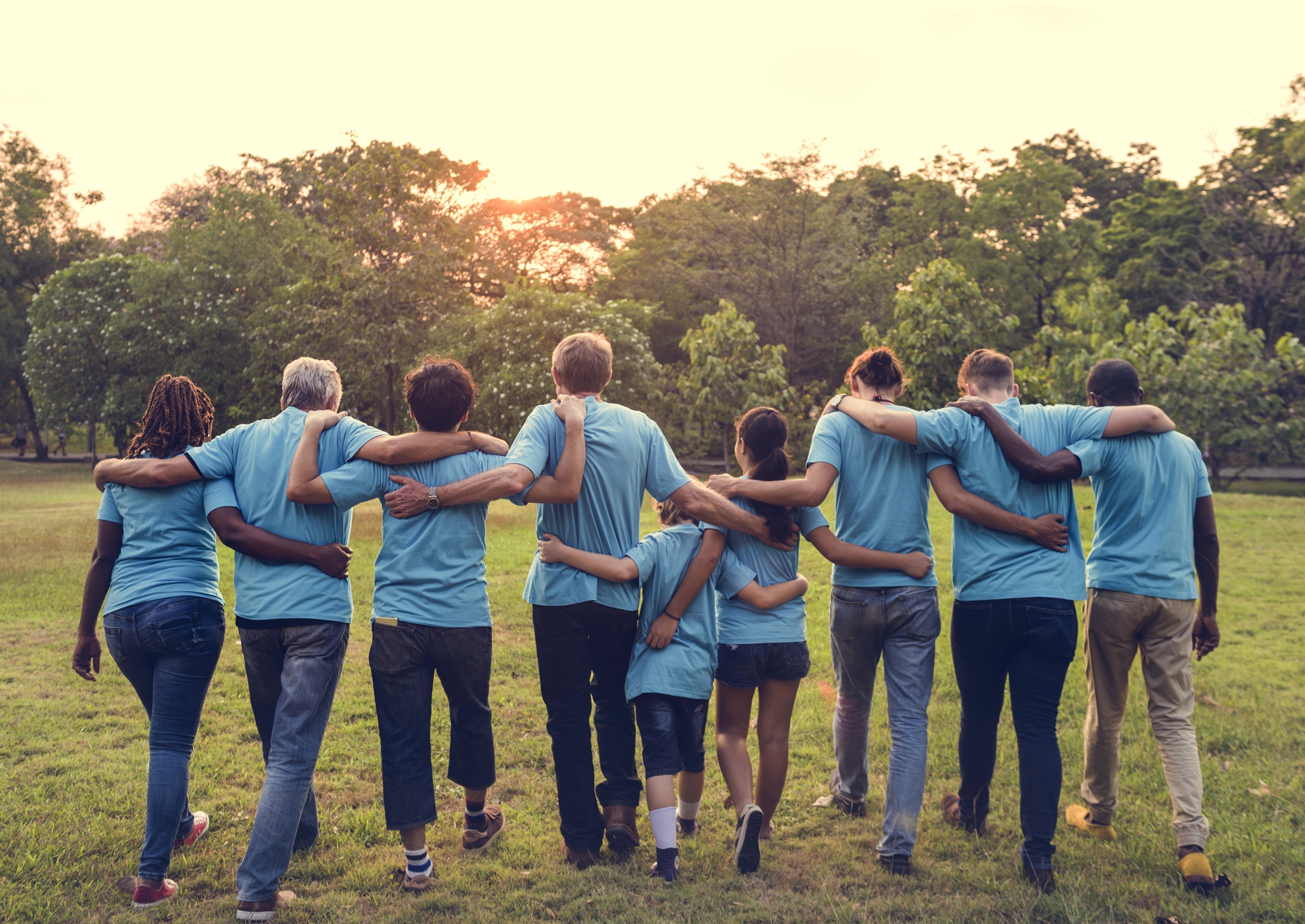 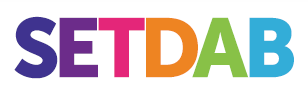 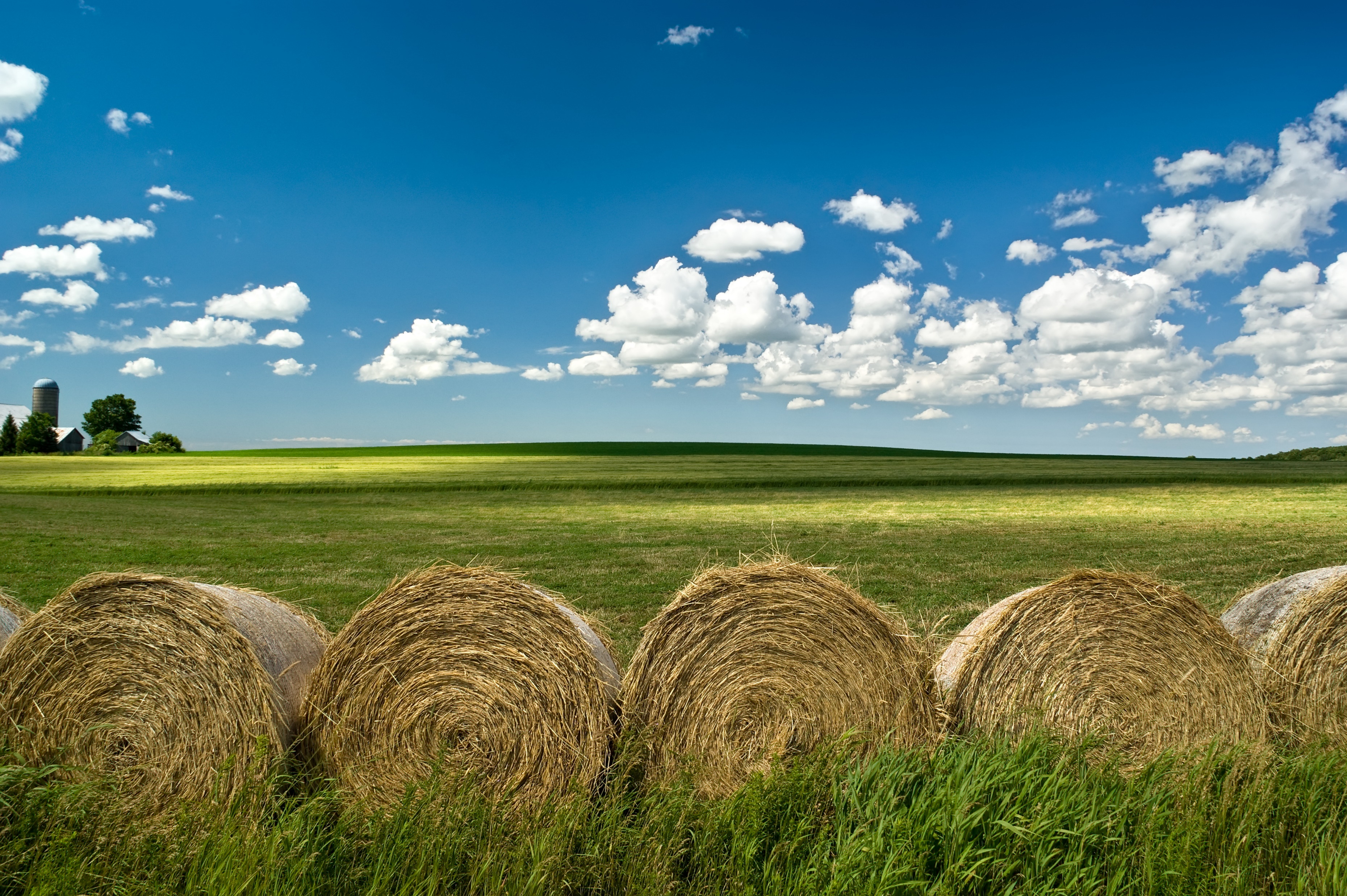 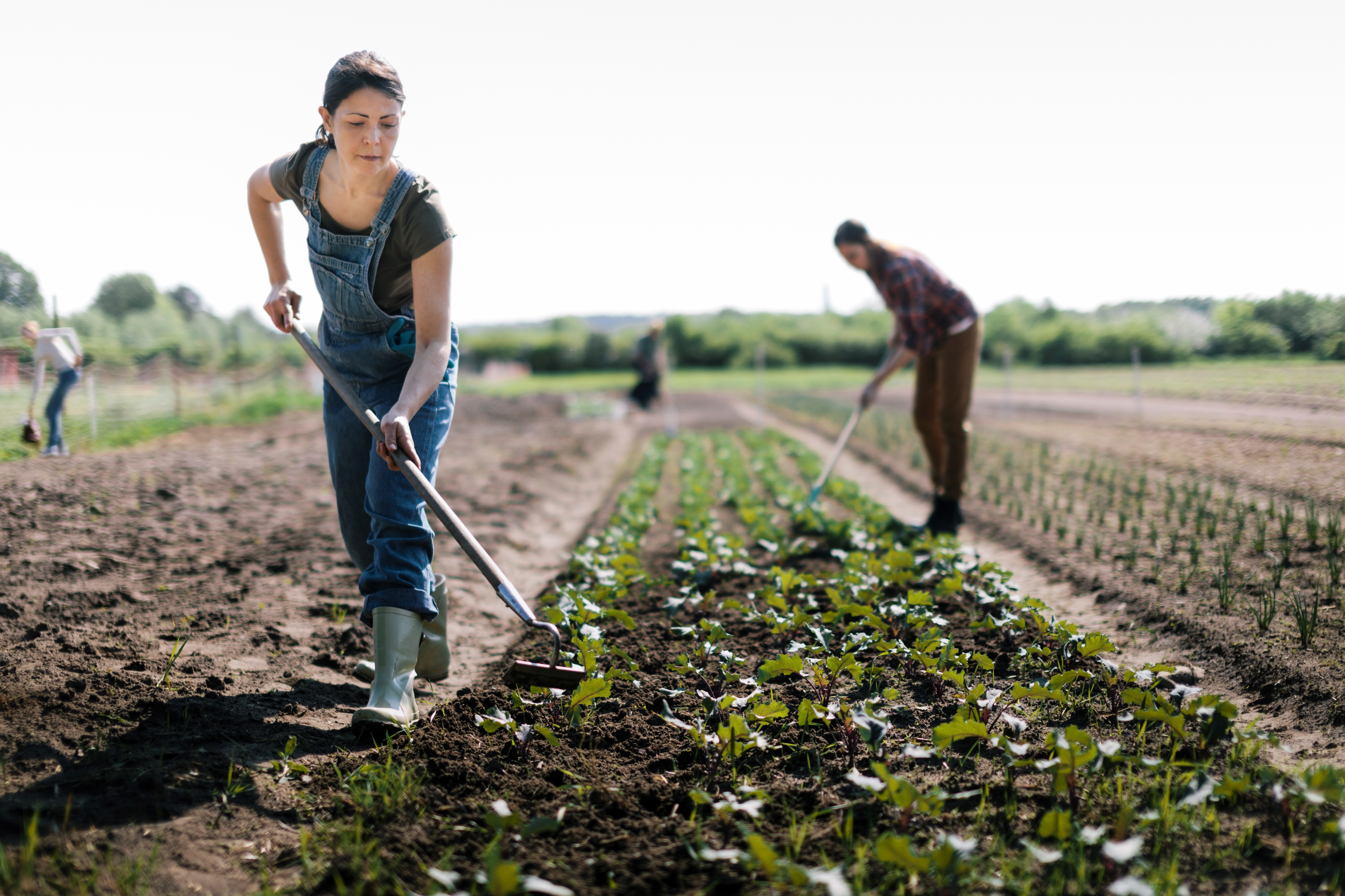 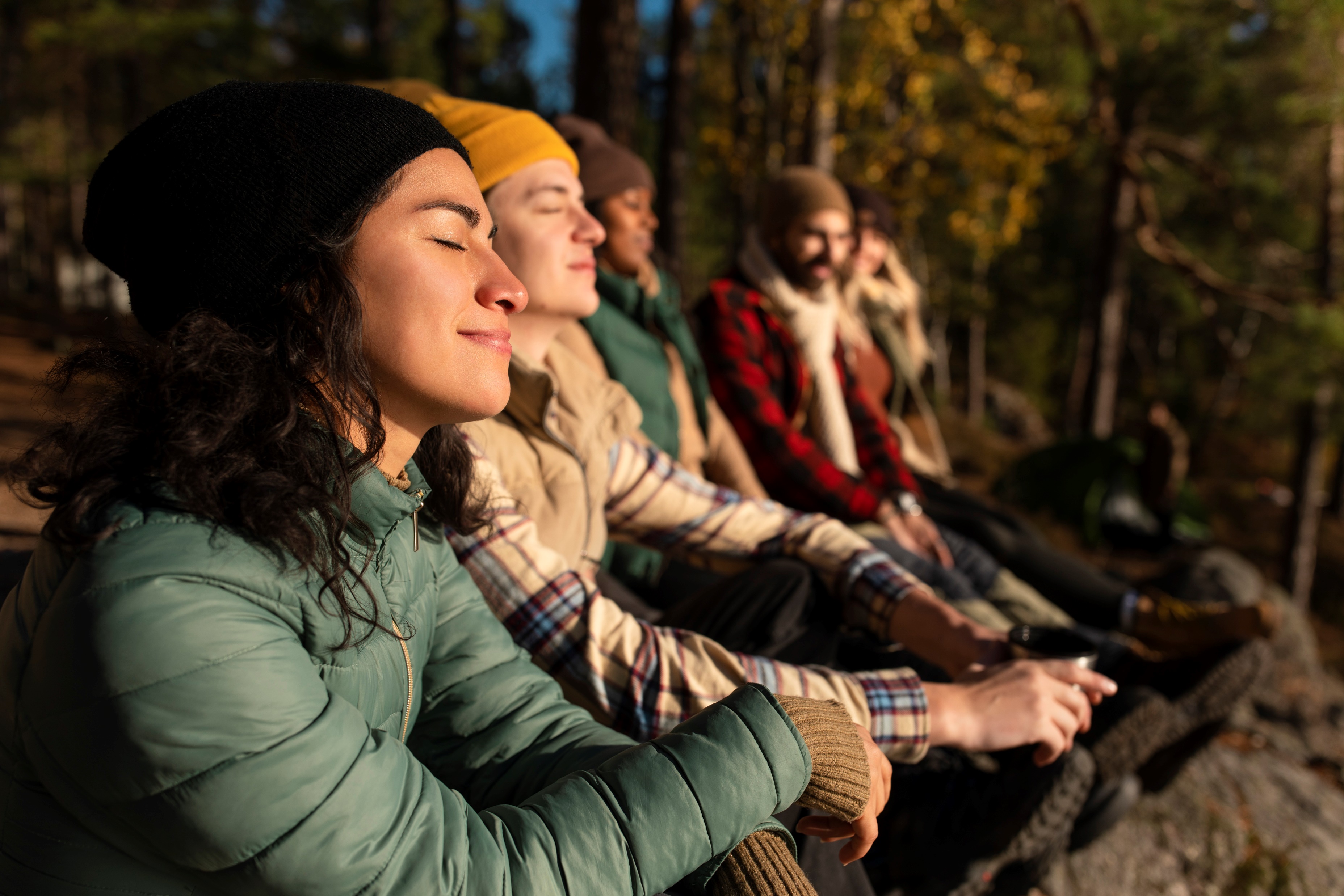 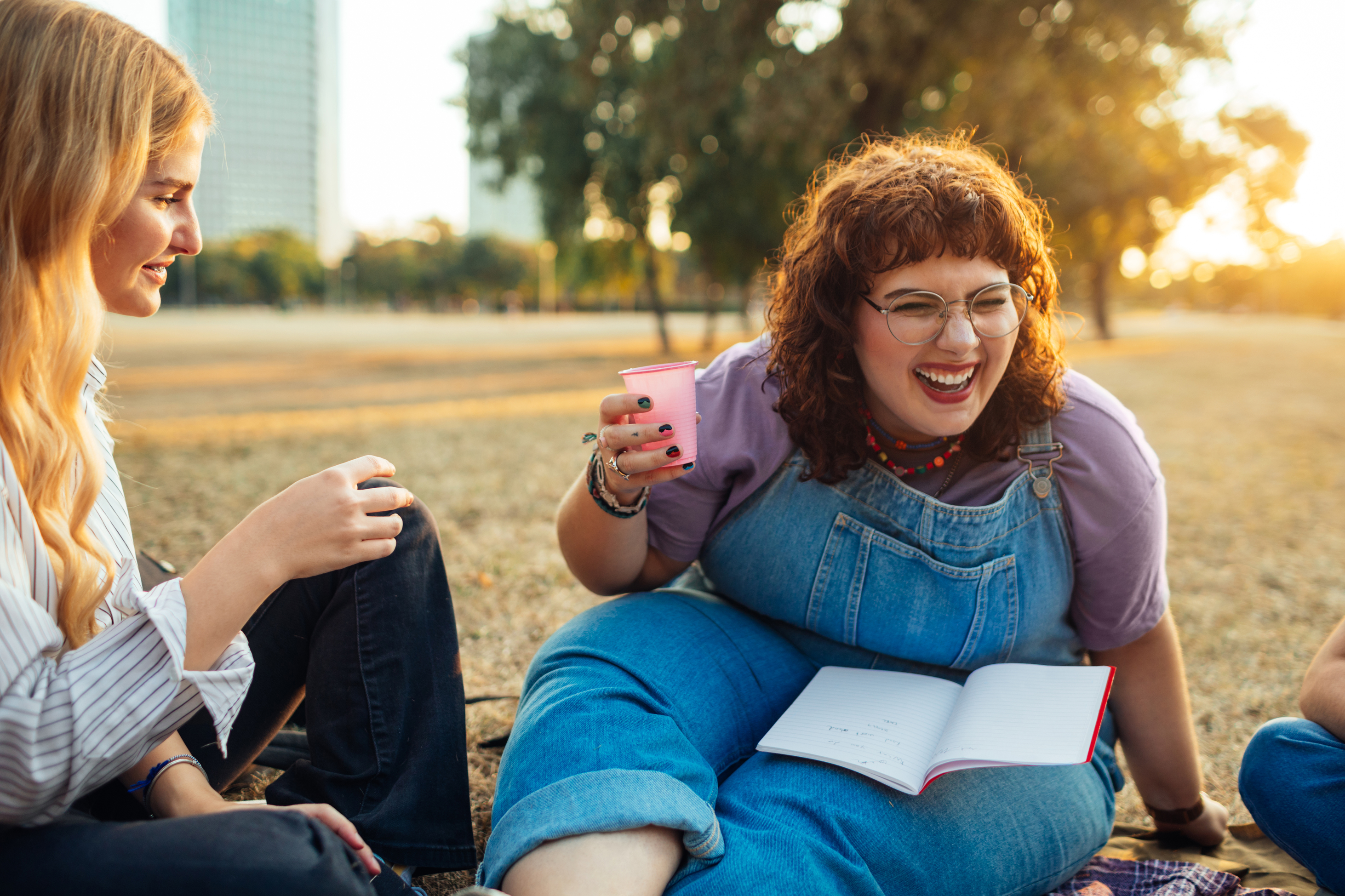 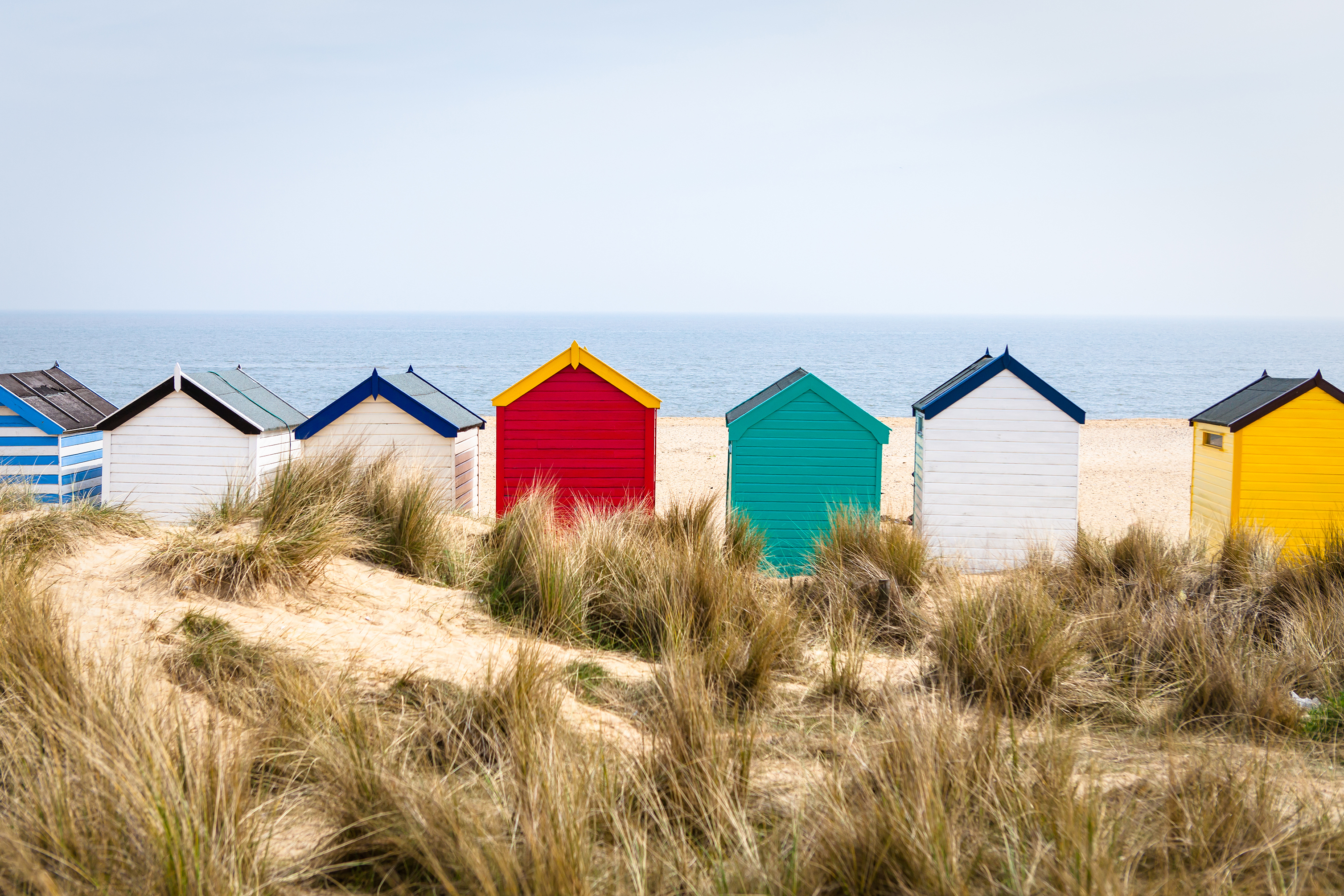 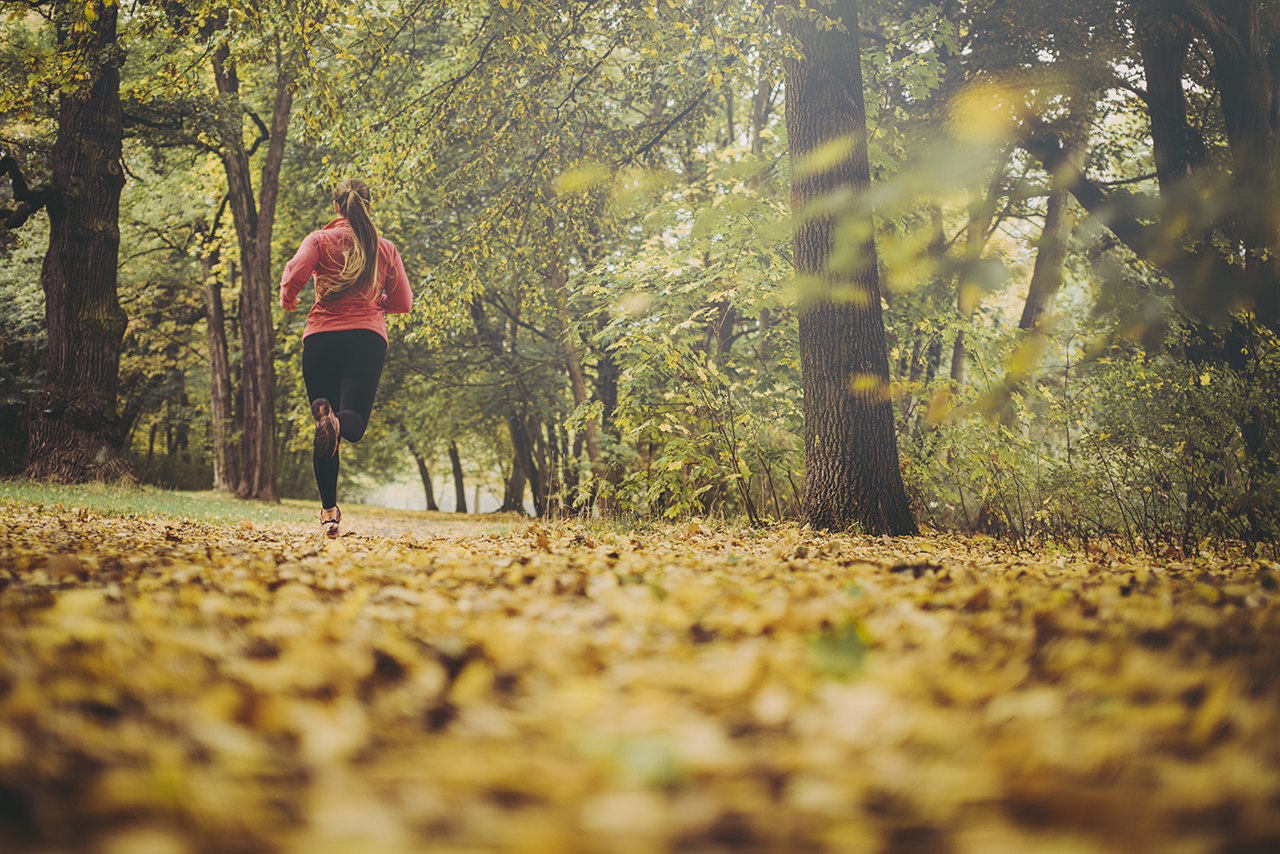 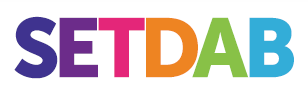 [Speaker Notes: Slide 9 – Tasmin
We need to – utilise local networks already in place
Women’s Institute, parish councils, young farmer association, and other local groups
Educate rural communities about domestic abuse
As well as engaging victims]
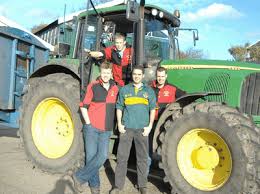 Local Networks

Women’s Institutes: For a list of all the Women’s Institutes across Essex, click on the link below:
http://www.essexwi.org.uk/find-a-wi/


Parish Councils: A list of all parish councils in Essex can be found on the Essex Highways website, and are broken down into districts: http://www.essexhighways.org/highway-scheme-and-developments/local-highway-panels/parish-and-district-contacts.aspx


Essex Young Farmers Club: Essex young Farmers Club is a youth organisation made up of 16–26-year-olds. Their website contains a wealth of information and has an online contact form. Alternatively, they can also be contacted by telephone or email:

Tel:  01245 360442
Email: office@essexyfc.co.uk
Website: http://www.essexyoungfarmers.com
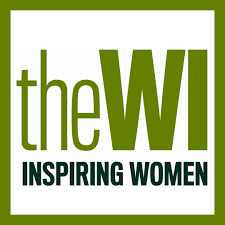 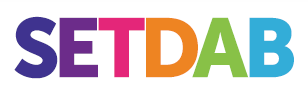 [Speaker Notes: Slide 10, 11 , 12 & 13 – Tasmin
Briefly mention each space where communities can be engaged]
Essex Fire and Rescue Service: A complete list and map of all the stations located in Essex can be found on their website: http://www.essex-fire.gov.uk/locations/. Alternatively, you can contact them by telephone: 01376 576000 or 0300 3035555.

Village Halls: A list and map of village halls across Essex can be found on the Rural Community Council of Essex’s (RCCE) website. Their website is full of information relating to their work in communities, partnership work, community buildings, and a members area. This website could be utilised to advertise domestic abuse services and campaigns across the county. To contact the RCCE please use the details below:

 
Website:https://www.essexrcc.org.uk/Community_Buildings/Find_a_Village_Hall.aspx
Tel: 01376 574330
Email: enquiries@essexrcc.org.uk
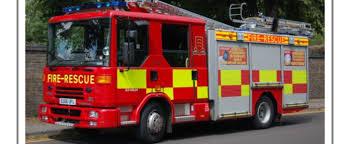 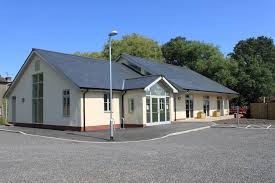 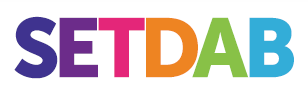 Essex Police Rural Engagement Team: Are a team dedicated to tackling rural crime. Advice and information can be found on their website: https://www.essex.police.uk/advice/advice-and-information/rc/rural-crime/ 

To report a non-emergency crime
 
Website: https://www.essex.police.uk/ro/report/ocr/af/how-to-report-a-crime/
Live Chat: use the above link, click on the blue circle in the lower right-hand corner to begin a chat.
Tel: 101

CrimeStoppers: Crimes can also be reported anonymously to CrimeStoppers.

Website: crimestoppers-uk.org
Tel: 0800 555 111


In an emergency always dial 999.
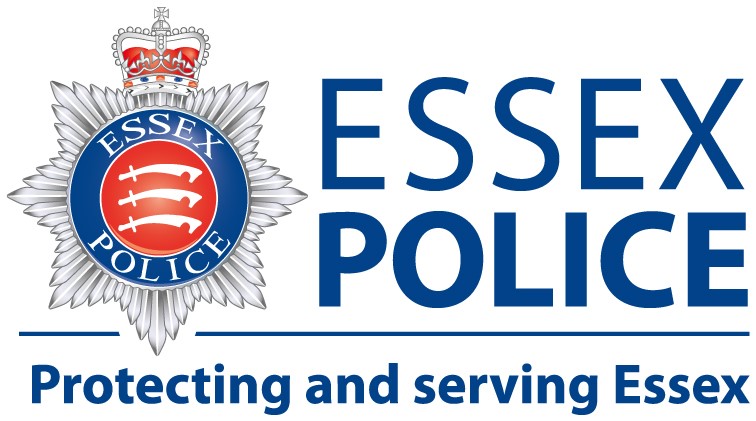 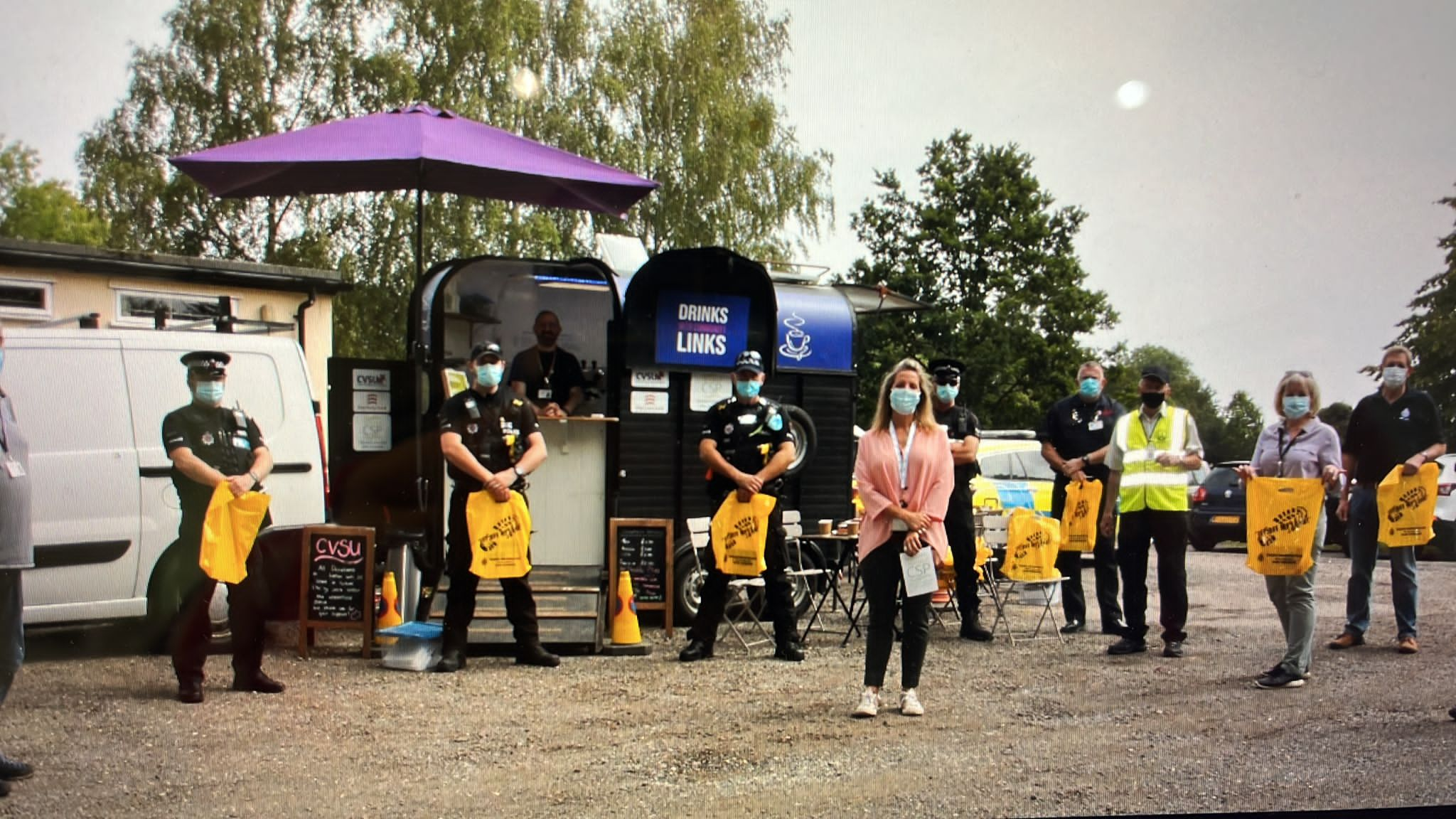 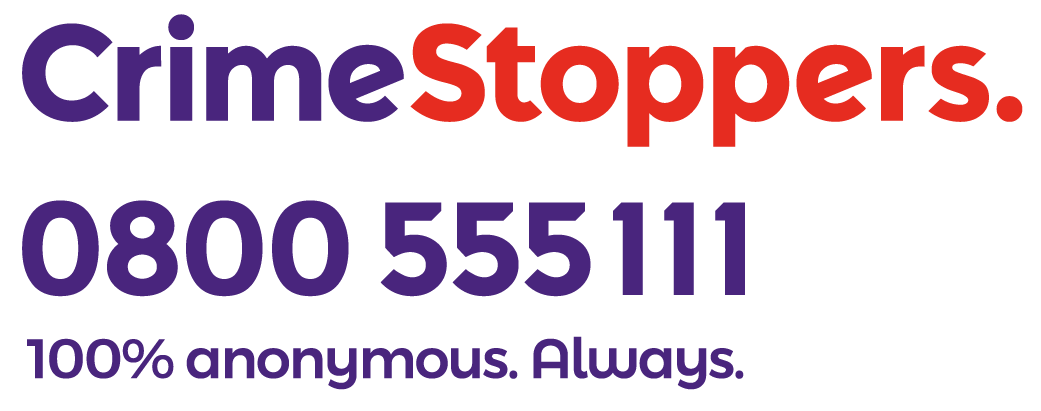 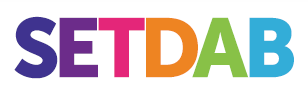 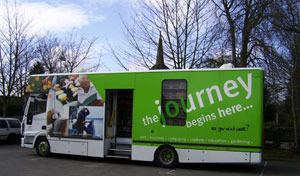 Mobile Libraries & Youth Buses 
Use mobile libraries or youth buses as a method of raising awareness.

Mobile Library: The mobile Library service for Essex makes approximately 215 stops around villages and communities in Essex. For a list of all the stops and the weekly rota you can check their website: 
https://libraries.essex.gov.uk/digital-content/our-mobile-and-home-library-services/mobile-libraries 

Mobile Youth Bus: Essex Youth Service run the youth buses that operate in more rural areas and communities. They have a newsletter and regular updates on their website as well as their contact details:
https://youth.essex.gov.uk/community-groups/mobile-youth-delivery/
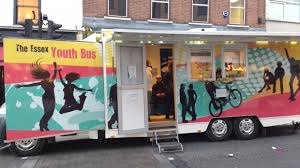 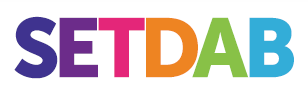 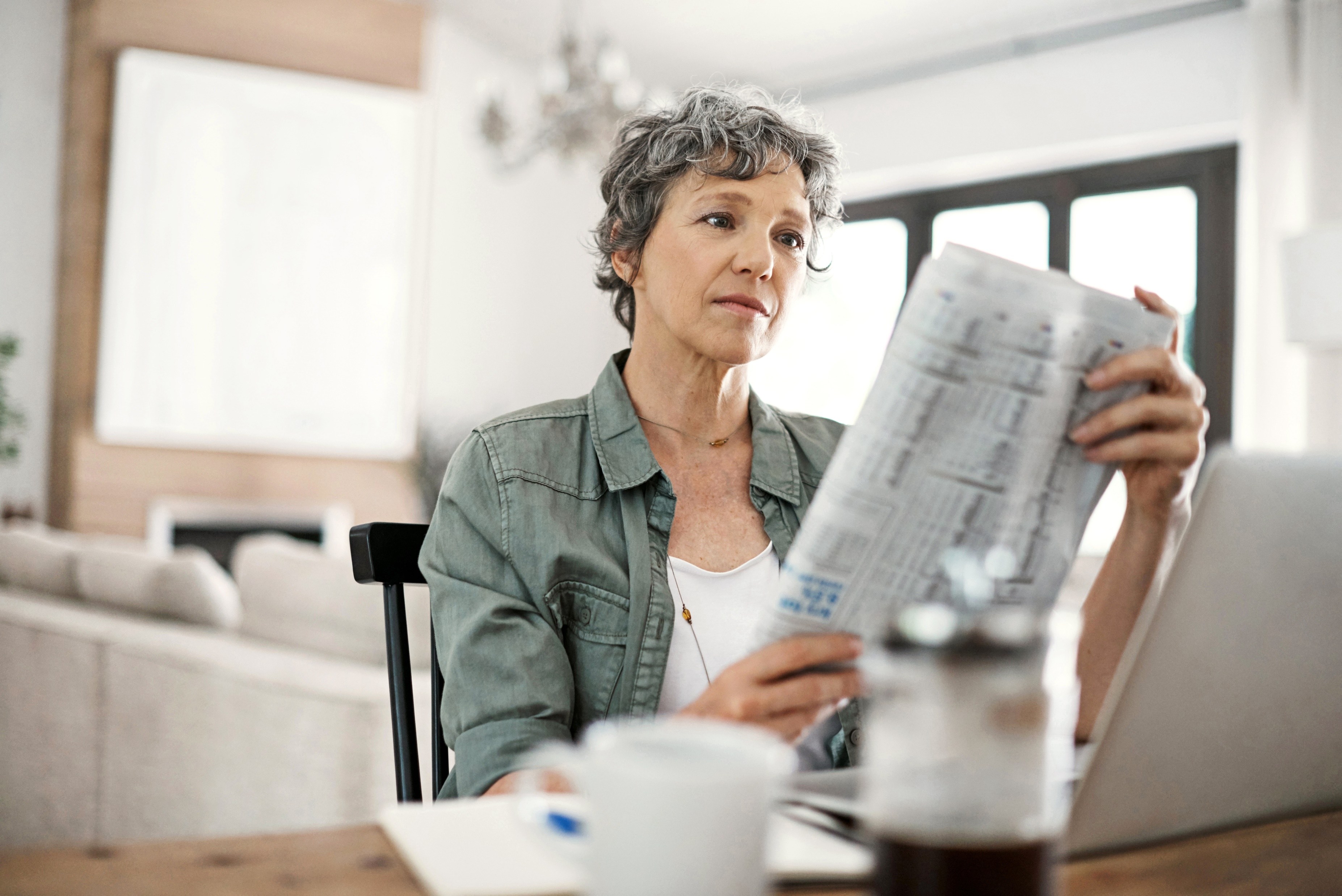 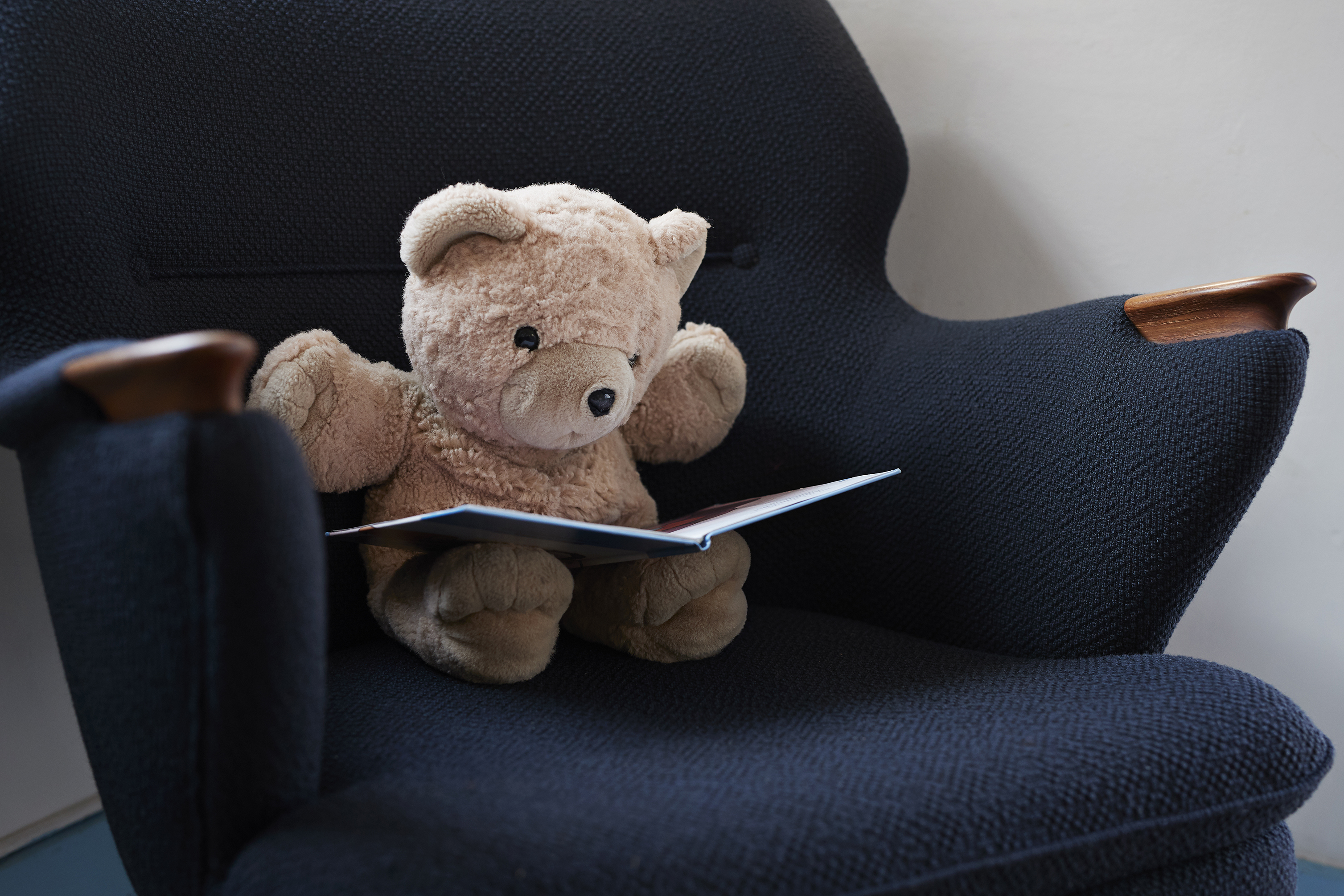 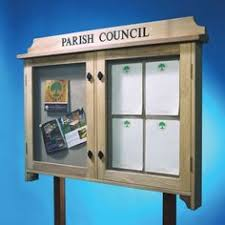 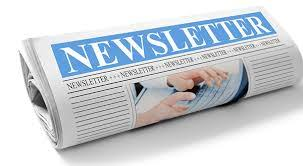 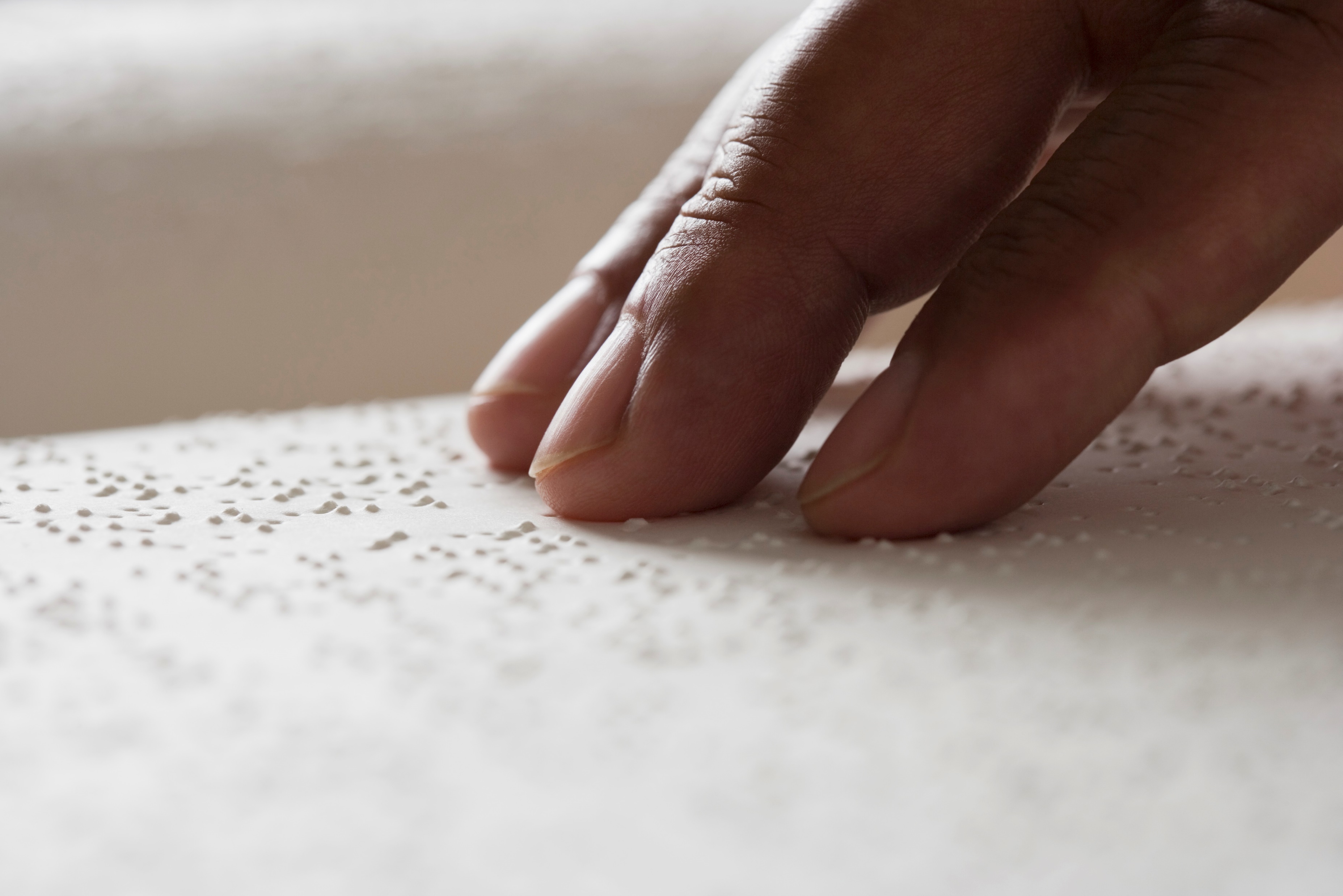 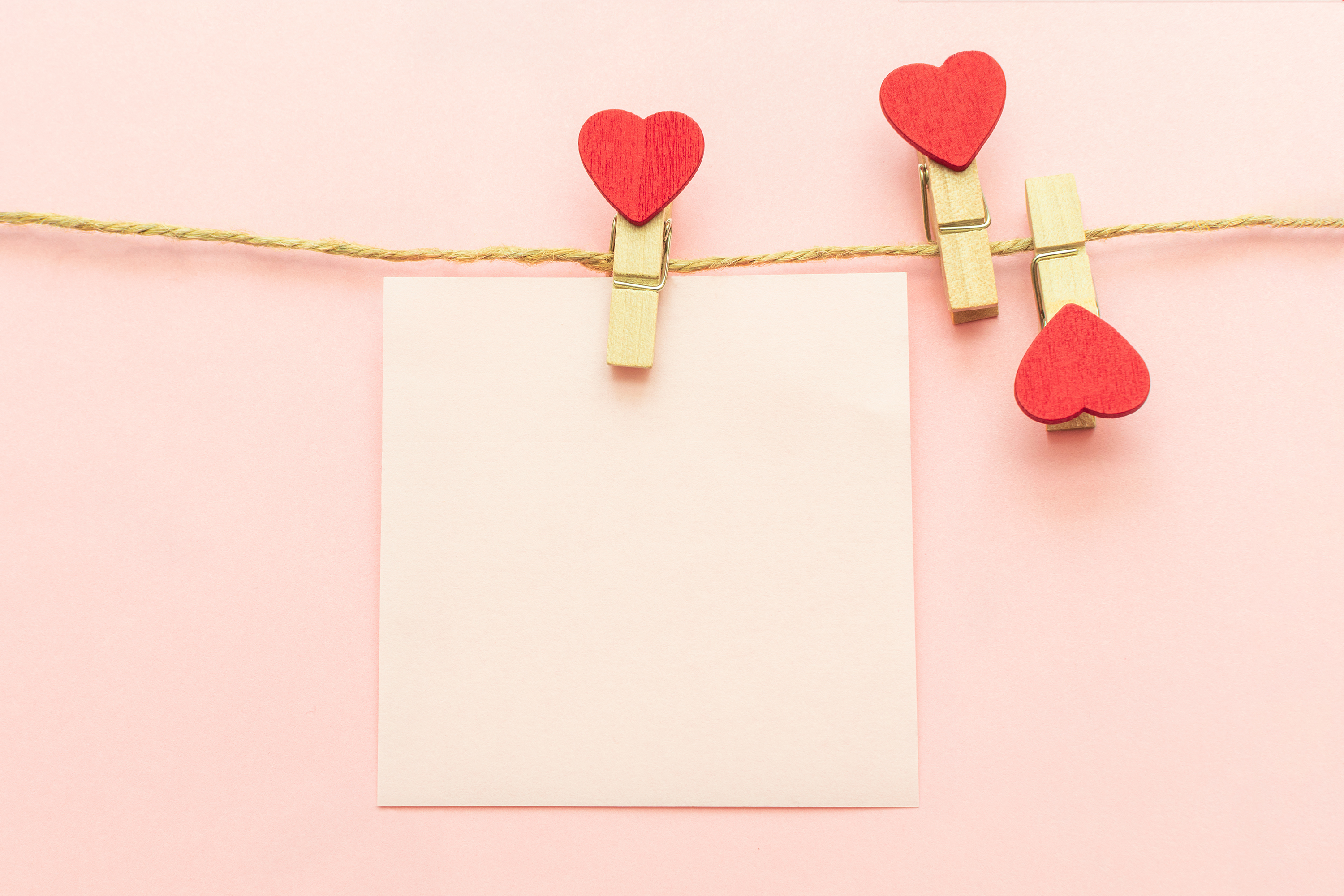 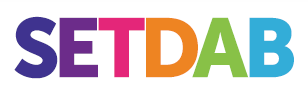 [Speaker Notes: Slide 14 – Greg
Advertise domestic abuse services & campaigns in rural literature
Such as parish notice boards, parish newsletters, church newsletters, and local leaflets 
These forms of communications are often placed in the heart of rural communities
Seen by a wide range of people
Most parish noticeboards allow leaflets to be added ad hoc, however, some require you to contact the local parish council
Also applies for churches and other faith buildings
For advice and approval to display service leaflets please use the links on slides 6 & 10]
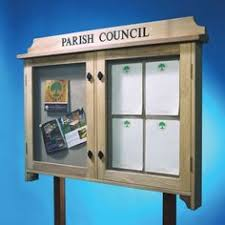 Rural Literature

Parish notice boards, newsletters and church newsletters are a great way to advertise domestic abuse services and campaigns, as they are often placed in the heart of rural communities and are seen by a wide range of people. 

Most parish noticeboards allow leaflets to be added ad hoc, however, some require you to contact the local parish council. This also applies for churches and other faith buildings, but for advice and approval to display service leaflets please use the links on slides 6 & 10 to contact local services.
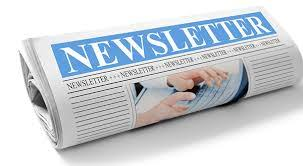 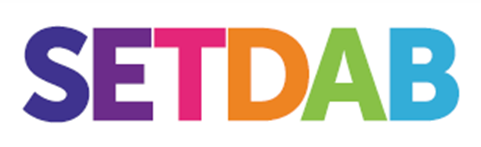 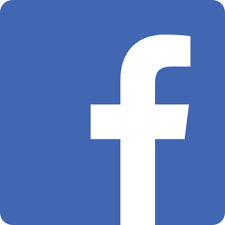 Local Facebook Groups and Social Media

Accessing local Facebook groups can be difficult as they can be for very small communities and vast in number, however, domestic abuse service providers have their own Facebook pages that can connect with other voluntary and statutory agencies. This helps to make connections across Essex and reach more people. 

Some helpful Facebook pages include:
Essex Police: https://www.facebook.com/EssexPoliceUK 
Essex County Council: https://www.facebook.com/essexcountycouncil/ 
Southend-on-Sea City Council: https://www.facebook.com/SouthendCCOfficial/ 
Thurrock Borough Council: https://www.facebook.com/thurrockcouncil/ 

These agencies also have links to their Instagram and X pages which are another great method of reaching a variety of communities.
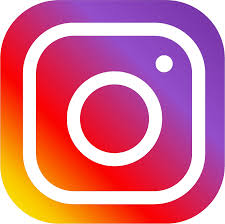 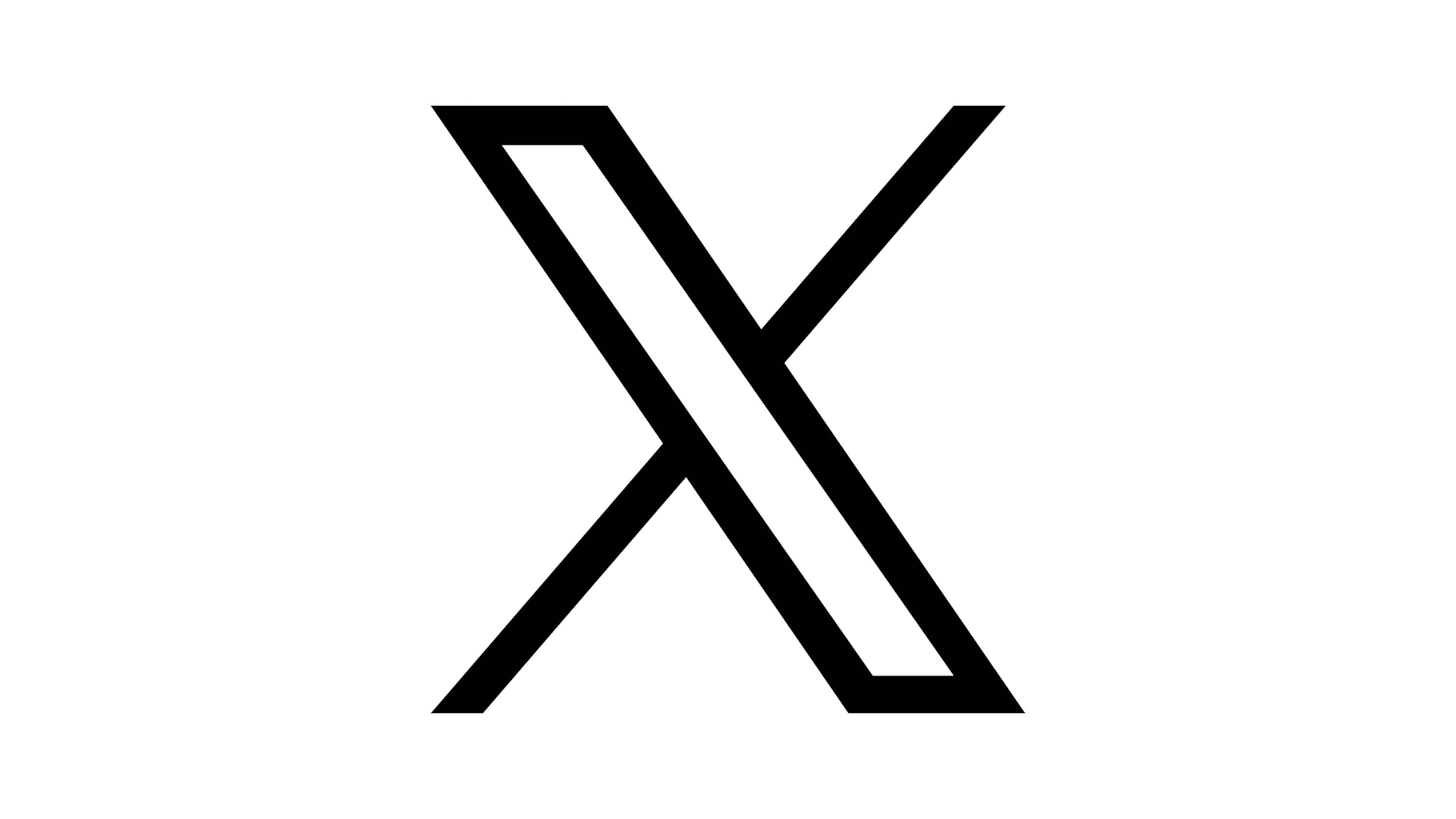 Rural Organisations
Utilise rural organisations such as Essex Rural Partnership, Essex Association of Local Councils, Farming Community Network, Essex Agricultural Society, Royal Horticultural Society, Essex Wildlife Trust for advertising domestic abuse support services and raising awareness. 

Essex Agricultural Society promote agriculture and rural industries through a year-round diary of educational and social events: https://www.essexag.co.uk/ 

Royal Horticultural Society hosts events nationally, but also has a number of publications that could be utilised to promote services: https://www.rhs.org.uk/about-the-rhs/contact-us 

Essex Wildlife Trust host local events which include local talks, family and children and health. They could be utilised to host talks about domestic abuse: https://www.essexwt.org.uk/
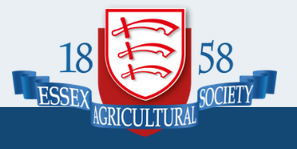 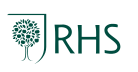 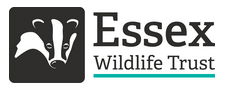 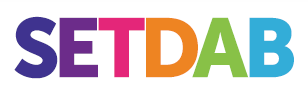 [Speaker Notes: Slide 16 – Greg
Utilise rural organisations for advertising support services and raising awareness
Essex Agricultural Society, Royal Horticultural Society, Essex Wildlife Trust & Rural Community Council of Essex (RCCE)]
The Essex Rural Partnership (ERP) brings together key organisations in Essex to consider, debate and act on major issues affecting the rural parts of the county. Their website is full of information and also has a rural crime strategy page: https://www.essexruralpartnership.org.uk/ 


The Essex Association of Local Councils (EALC) offer a wide range of services to it's affiliated members such as training, toolkits and weekly bulletins: http://www.ealc.gov.uk/about-ealc/ 


The Farming Community Network (FCN) is a voluntary organisation and charity that supports farmers and families within the farming community through difficult times. This includes faming, family, health and well-being: https://fcn.org.uk/
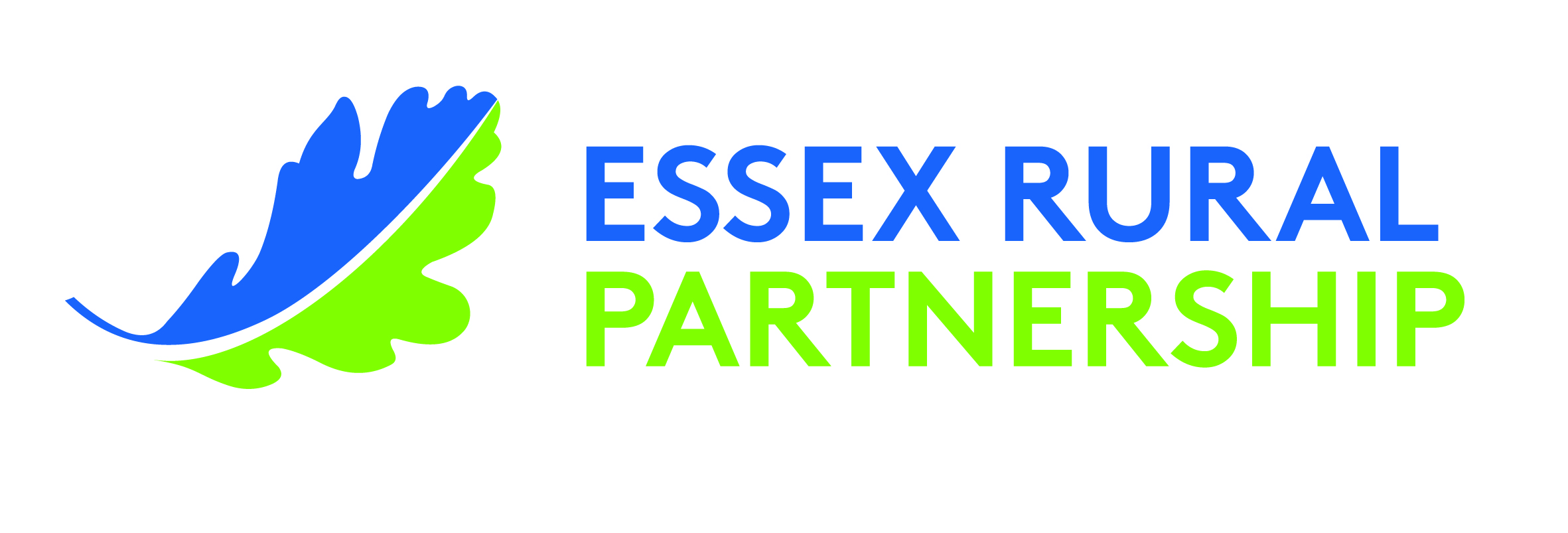 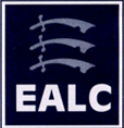 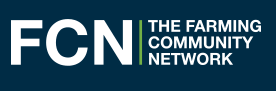 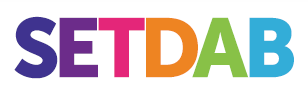 [Speaker Notes: Slide 17 – Greg
Essex Rural Partnership, The Essex Association of Local Councils & The Farming Community Network]
Local Seasonal Fetes and Events

Have domestic abuse service provider presence and/or stalls at local seasonal fetes and events. 

Local events are a great way of meeting local communities and advertising services. There are a number of ways to get involved either by contacting local parish councils, utilising local Facebook groups to look out for up and coming events, as well as subscribing to local and rural organisations’ newsletters and bulletins.
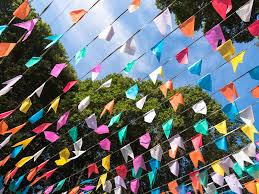 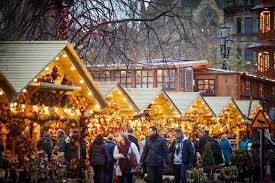 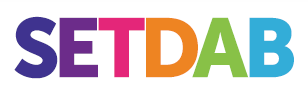 [Speaker Notes: Slide 18 – Greg
Have local DA service providers or Compass reps present at local seasonal fetes/events]
J9 Initiative

The J9 Domestic Abuse Initiative are one hour training sessions to raise awareness and increase knowledge and understanding of domestic abuse in local communities and groups. J9 is named in memory of Janine Mundy, who was killed by her estranged husband while he was on police bail. The initiative was started by her family and the local police in Cornwall, where she lived, and aims to raise awareness of domestic abuse and assist victims to seek the help they need.

One of the main findings from the Captive and Controlled report stated that “in depth interviews with victims and survivors revealed a consistent and telling reality – that rural communities are still dominated by men and follow a set of age-old, protected and unwritten principles.” By reaching out to rural communities with this initiative we may be able to confront, challenge and change these views.

Email:  J9community@outlook.com
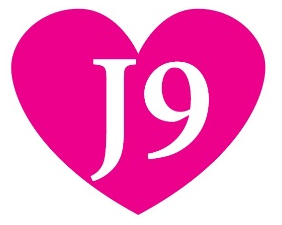 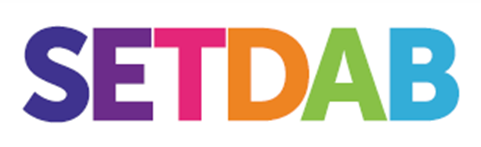 [Speaker Notes: Slide 19 – Greg
Consider implementing the J9 Initiative in more rural settings
Explain what the J9 Initiative is – aims to raise awareness of DA and assist victims to seek help
Background of the J9 Initiative – in memory of Janine Mundy – killed by her estranged husband while he was on police bail
The initiative was started by her family and the Cornwall police – where Janine lived]
For more information you can read the full National Rural Crime Network Report:

Domestic-Abuse-in-Rural-Areas-National-Rural-Crime-Network.pdf (northyorkshire-pfcc.gov.uk)
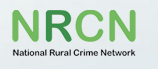 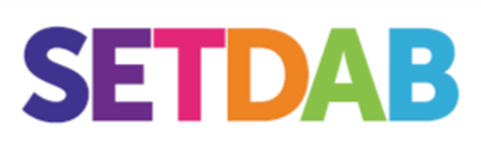